Reading ACT Test: Creating Your Own Test Questions
By Stena Schmitt
Saints Training and Tutoring
saintstrainingandtutoring.weebly.com
Why Create Questions
Conquer test anxiety
Analyzing Types of Questions
Teaches how to break down question
Teaches you what to look for in passage
Trains how to interact with reading
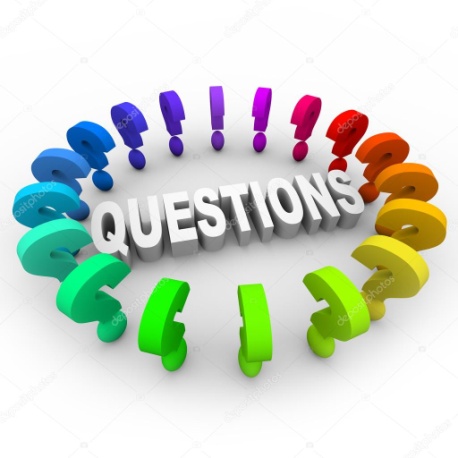 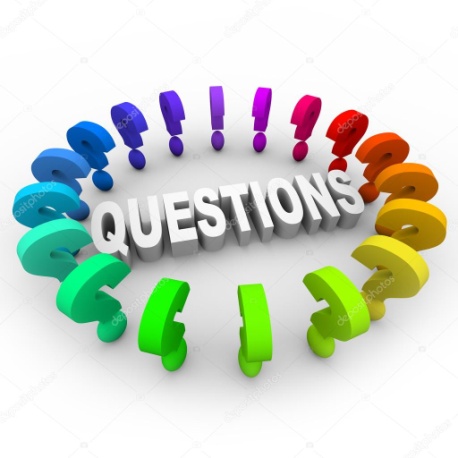 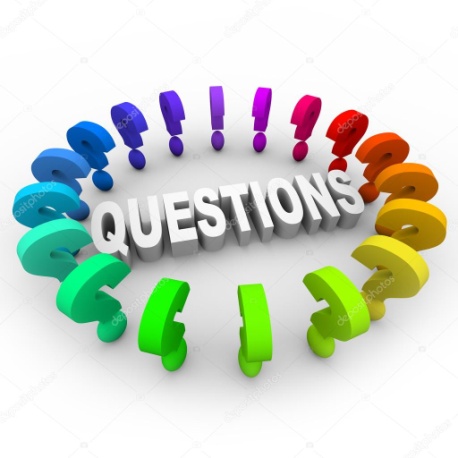 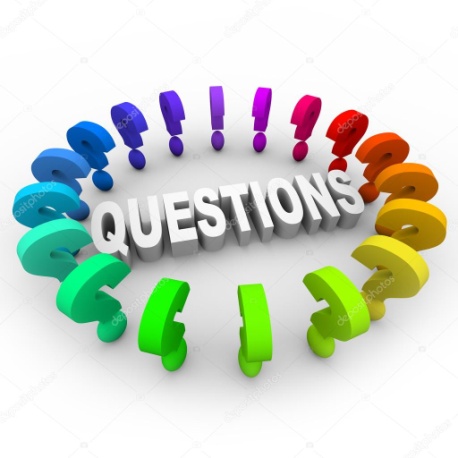 Types of Questions
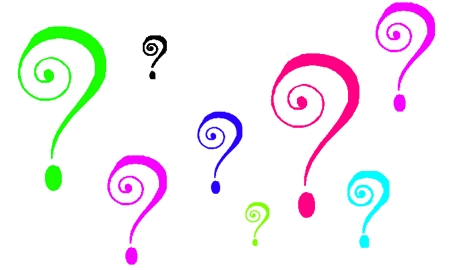 Detail
Inference
Generalization
Function
Vocabulary in Context
Writer’s View
Main Idea 
Sequencing
Main Idea-What is it?
Summary of whole passage

Purpose of passage

Focus of passage
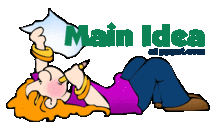 Main idea questions-Looks like?
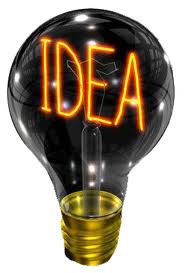 The main purpose of ___ paragraph/sentence is…
The primary purpose can be summarized….
The passage primarily focuses on…
The overall purpose of the passage is to..
Which of the following statements best describe the main point? 
Information in paragraph ____ supports the narrators claim….
The passage as a whole suggests….
Main idea-what to think about?
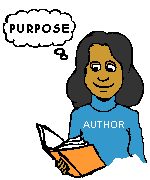 Author’s main point
Trying to prove
Deals with most
Information adds up to one major idea
Thesis statement is in first paragraph
Introduction and conclusion reveals main idea
Main idea--practice
http://www.readprint.com/work-943/How-the-Camel-Got-His-Hump-Rudyard-Kipling/contents 

Read the passage

Create your own questions based on the examples given
Detail Questions
Easiest questions
Locating information and matching it answer choice
What to look for
Who
What 
When 
Where
Why
How
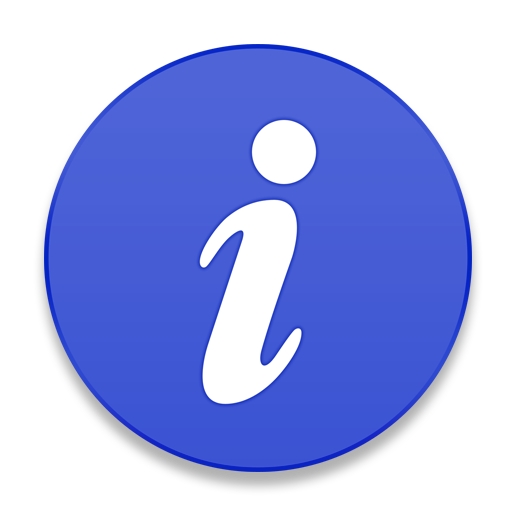 What Questions Look Like
As stated in the passage…
According to the passage…
According to the author…
The passages states…
The writer states..
All of the following are cited in the passage EXCEPT…
When Creating Questions…
One correct answer choice

Three incorrect answer choices: 
Designed to trip you up by 
Including info from other parts of passage
Misused details
Distortions
Creating Except Questions
When creating questions with Except in the question stem: 
Three answers should be correct according to passage
One answer is incorrect according to passage.
Detail Questions Cont…
http://www.readprint.com/work-880/Eveline-James-Joyce/contents 

Read this passage and create your own test questions.
Vocabulary In Context
Another easy point

Only 1-3 vocabulary questions per test

Reading is college level, so practicing vocabulary is crucial to success
What Questions Look Like
Most nearly means…

Can most closely be defined as …

As it is used in the passage …. refers to……
When creating Vocab ?s
Pick words with multiple meanings

Select words describe in reading

Opt for answer choices that are synonyms and antonyms
One will be a synonym (same)
Three will be antonym	(different)
Vocab in Context Cont
http://www.readprint.com/chapter-2165/The-Red-Badge-of-Courage-Stephen-Crane

Read this passage,

Create test questions based on words you don’t know
Inference Questions
Something that must be true based on reading
Takes details and determines what they mean
“reading between the lines” 
Be aware of absolutes such as (all or none)

Deeper thinking questions
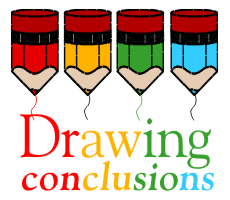 Inference Questions look like
It can reasonably inferred from…. That…
(Character)can be best describe as…
As it is used in line ______ the phrase _____ suggests that the character….
In line __ the author suggests that…
Based on information in the passage, it can be reasonably concluded that…
It can reasonably be inferred that the author would agree with which of the following statements? 
According to the passage, the author believes that …
The information in lines __ most strongly implies that…
When Creating Inference ?s…
One answer will be correct 

Three answers will be incorrect by 
Including absolutes such as all, none, always, largest, no, smallest, worst, etc
Out of scope based on what’s covered in the passage
Too narrow
Too broad
Inference Questions cont.
http://www.readprint.com/home/reading_mode/1450 

Read this passage and create questions
Author’s Approach
Read carefully-understand approach and purpose of author

Ask yourself why the author wrote a part of the passage

Look for connection words 
For cause and effect
Additions, examples
Author’s Approach looks like
Author’s overall message in the passage is…
Narrator’s point of view is that of…
Which of the following  did the author clearly intend to show through the writing of the passage…
Considering the passage as a whole, which describes the narrator’s attitude toward….
Which of the following statements represents a conclusion drawn by the author of the passage? 
The author’s tone throughout the passage can be described as…
Author’s Approach Questions
One answer will be correct

Three answers will be incorrect
Out of scope 
Distortions such as using absolutes
Author’s approach cont
http://www.readprint.com/home/reading_mode/1450 

Read this passage and describe how the author feels towards the mother dog.
Cause and Effect
Cue words: since, because, therefore, consequently, as a result, then, due to, if…then

The passage will provide one or the other not both cause and effect—you have to figure out the other part
Reading about controversial topics, persuasive pieces, or a passage that includes results of something—try to read
Cause and Effect look like
Because (something happened) (line reference) it can be reasonably inferred that…
According to the passage, (something happened) because…
It can be inferred from that passages that (something) is determined by …
The passage most strongly suggests that (something) was prompted by which of the following? 
Based on the information in the passage, (something) occurred because…
Cause and Effect Question…
One answer will be correct

Three answers will be incorrect
Distortions such as absolutes
Out of scope
Cause and Effect cont…
http://www.readprint.com/work-1762/The-Little-Mermaid-Hans-Christian-Andersen/contents 

Read and create cause and effect questions
Comparative Relationships
Compare and contracts characters, generation gaps, transitions or changes in passage topics

Must be similar in order to compare
Comparative Relationships
Details in the passage suggest the traits (character 1) shares with (character 2) are
It can be reasonably inferred from the passage the difference between (something and something else) is…
Unlike the other paragraphs in the passage, the last paragraph contains…
It can be reasonably inferred that the author compares (something) to (something else) because…
Comparative Relationships
http://www.readprint.com/work-1762/The-Little-Mermaid-Hans-Christian-Andersen/contents 

Compare the youngest sister to the rest of her sisters or grandmother
Sequencing
Put events of a story in order

Stories with flashbacks are best to study for these type of questions

May use Roman Numerals format.

Most likely to appear in prose fiction.
Sequence Questions look like
In what chronological order did the following events occur? 
According to the passage, (something happened) for nearly….
It can be reasonably inferred from the third paragraph (lines….) that (something began when…
Which of the following details about the narrator’s life occurred first?
Sequencing Cont…
http://www.readprint.com/work-1278/The-Masque-of-the-Red-Death-Edgar-Allan-Poe/contents 

Read and create sequencing questions
Summary
Why create questions? 

Practice, Practice, Practice

Visit my website
Saintstrainingandtutoring.weebly.com